Environmental Justice Cumulative Impact Assessment
an accessible methodology for state and local governments
Jolynn Schmidt - MGIS Student
Advisor – Amy L. Griffin, PhD
Problem and Goals
The City of Newark passes a Environmental Justice Cumulative Impact (EJCI) ordinance
consider cumulative pollution impacts

disproportionate burden on low-income communities and communities of color
Problem and Goals
The City of Newark passes a Environmental Justice Cumulative Impact (EJCI) ordinance
Problem
Communities frequently do not have access to the technical expertise or tools required
Goal
provided an accessible methodology for nonscientists in local communities with a GIS-based EJCI assessment tool.
What is Environmental Justice?
low-income and minority groups could be disproportionately affected by environmental hazards

distributive justice
procedural justice
justice of recognition
Background
What is a Cumulative Impact Assessment?
Background
Similar to an overlay that analyzes the combination of multiple stressors, chemicals, or pollutants in a given population 

Identify Indicators
Weighting the indicators 
Ranking the results
Limitations of Current EJCI Assessments
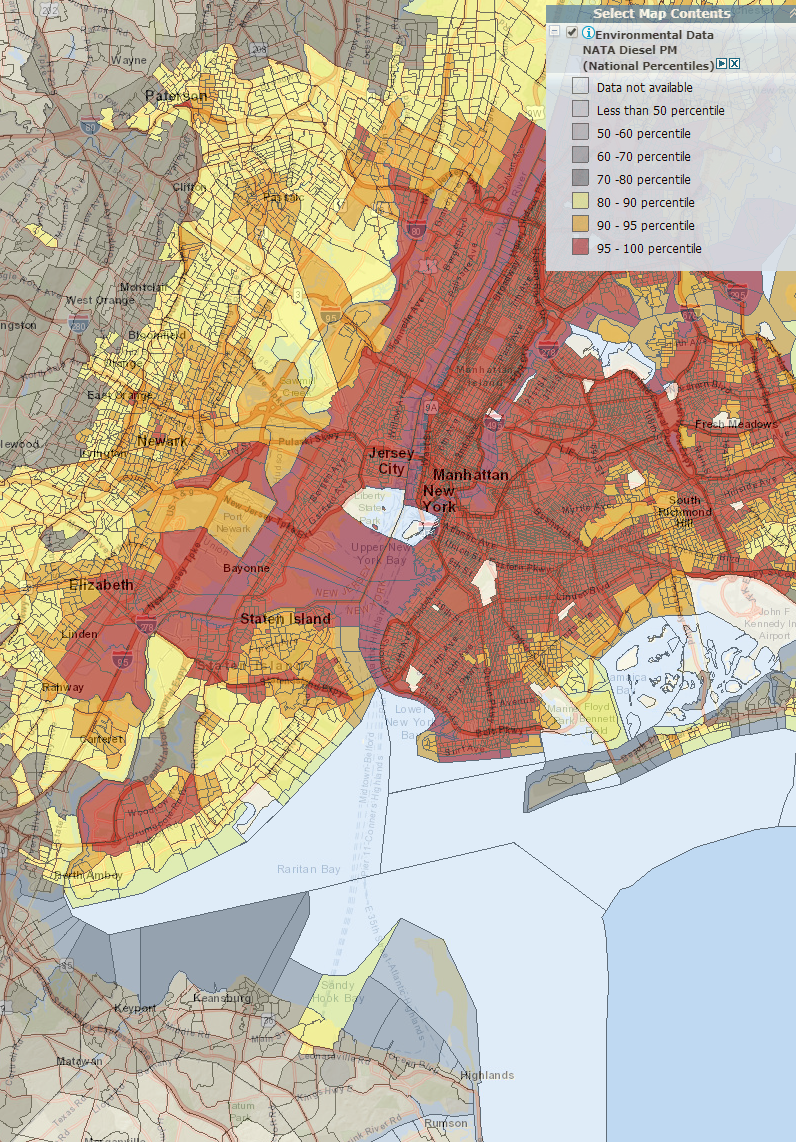 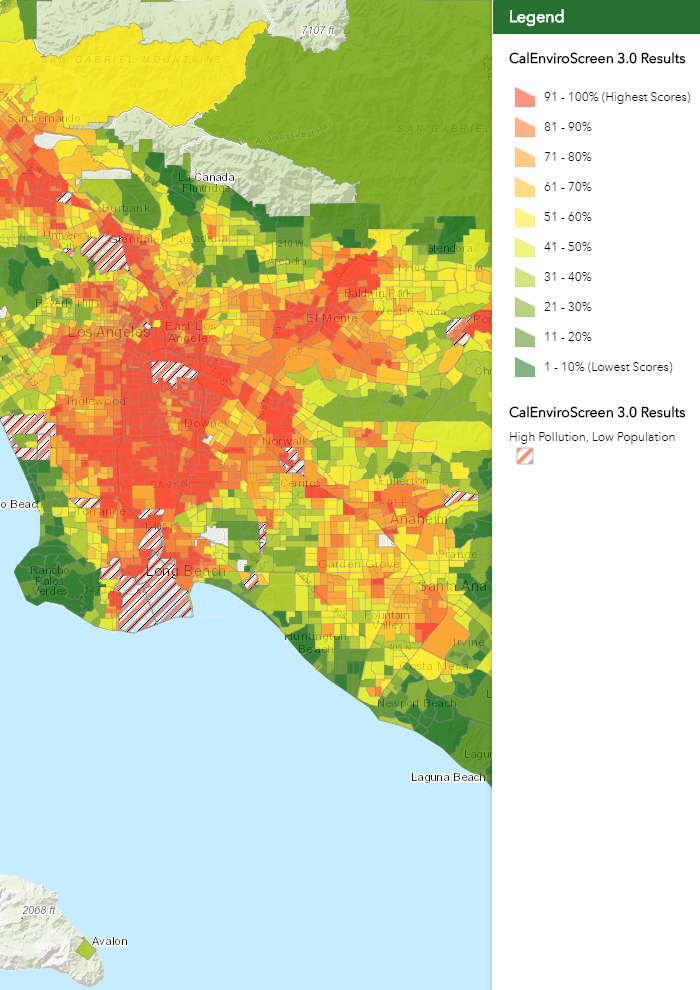 Background
Source: CalEnviroScreen https://oehha.ca.gov/calenviroscreen/report/calenviroscreen-30
Source: EPA EJScreen
https://ejscreen.epa.gov/mapper/
OpenEJScreen Assessment
Solution
CalEnviro-
Screen
 Method
Open
EJScreen
EJScreen
Indicators
EPA Indicators & CalEnviroScreen Methodology
OpenEJScreen Data
17 EJScreen
Indicators Ranked by State
Data
Boundary Data
Assessment Data
Custom Indicator
Dry Cleaners
CalEnviroScreen
Results
Understanding the EPA Indicators for use in CalEnviroScreen Methodology
MethodologyIndicators
Exposure = Average(Ozone, PM2.5, NATAdpm, Lead, DryClean, Traffic, RMP)

Environmental = Average(Superfund, TSD, Wastewater) X 0.5
Sensitive Population = Average(Respiratory, Cancer)

Socioeconomic = Average(Education, Linguistic_Isolation, Poverty, Minority)
Pop Char. = (Sensitive Population + Socioeconomic) / 2
Pollution Burden = (Exposure + Environmental) / (1 + 0.5)
MethodologyRanking
Scaled Pollution Burden = (Pollution Burden / Highest Pollution Burden) X 10
Scaled Pop Char. = (Pop Char. / Highest Pop Char.) X 10
Screening Score = Scaled Pollution Burden X Scaled Pop Char.
Screening Rank = Screening Score/ 100 (total number of scores +1)
Simple?
Useful?
Create a Custom Indicator

Complexity

Time
Compare to CalEnviroScreen

Accuracy at different percentile bins

Confusion matrix and maps
MethodologyAssessment
Summary
Local Communities need to create EJCI assessments
These assessment are complex and local communities do not have the resources to produce one
OpenEJScreen will provide an accessible methodology for non-scientist
OpenEJScreen methodology will be assessed for simplicity and usefulness
Products
StoryMap
Project report & methodology description
Products & Summary
January 
Create custom indicator
Create OpenEJScreen ranking
February  - March
Write up steps and report times for creating new methodology
Assess new methodology against CalEnviroScreen
April
Create StoryMap
May –June
Final paper and presentation
July
Present ESRI User Conference
Timeline